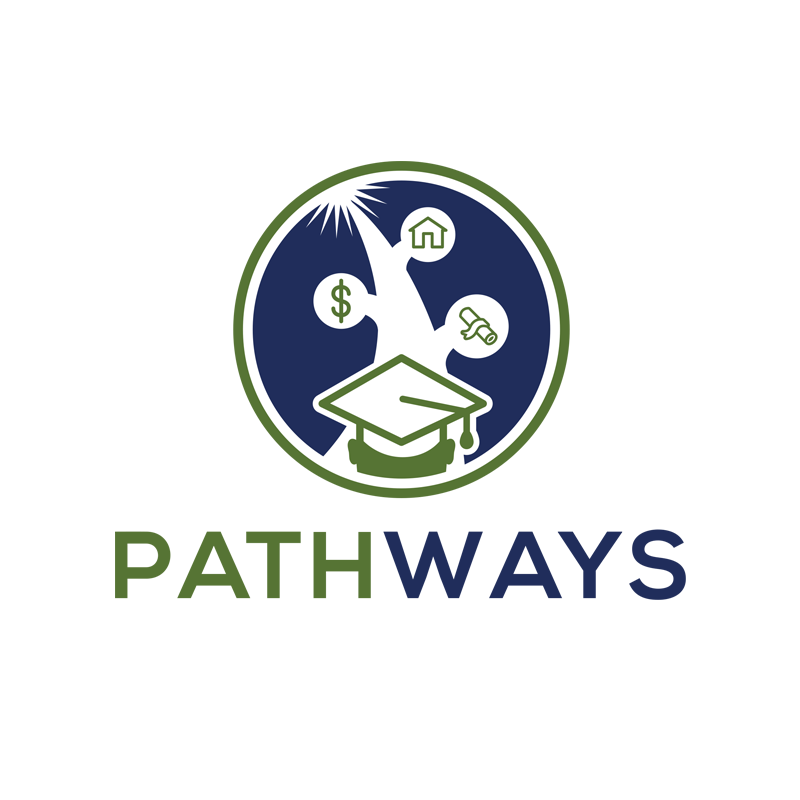 Managing Debt After College
Presented by
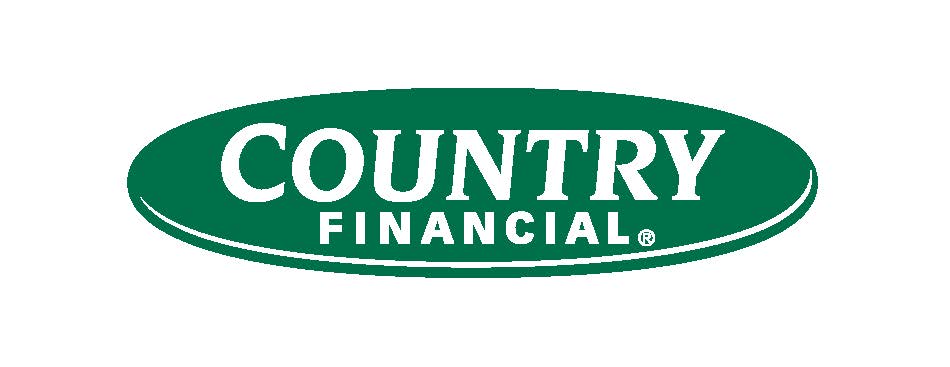 A Financial Beginnings Financial Education Program
Copyright © 2014 Financial Beginnings, all rights reserved.
[Speaker Notes: Introduce yourself to the students.  Let students know that you are volunteering your time with Financial Beginnings to share with them this important lesson.]
What plans to do you have once you have completed school?
Copyright © 2014 Financial Beginnings, all rights reserved.
[Speaker Notes: Engage students with an icebreaker.  Find out what students’ post school plans are.]
What are we doing today?
We will:
Take a realistic look at post-college living expenses
Create a budget for post-college life
Learn about loan restructuring and consolidation options
Discuss how to set long-term financial goals that incorporate saving and debt management
Copyright © 2014 Financial Beginnings, all rights reserved.
[Speaker Notes: Review the objectives of the session.]
How much money do you think you’ll make annually?
Copyright © 2014 Financial Beginnings, all rights reserved.
[Speaker Notes: Based on their education and the position they plan to have what do students feel their average salary will be?  We are looking for average once they are established, not right out of college.]
Nationally
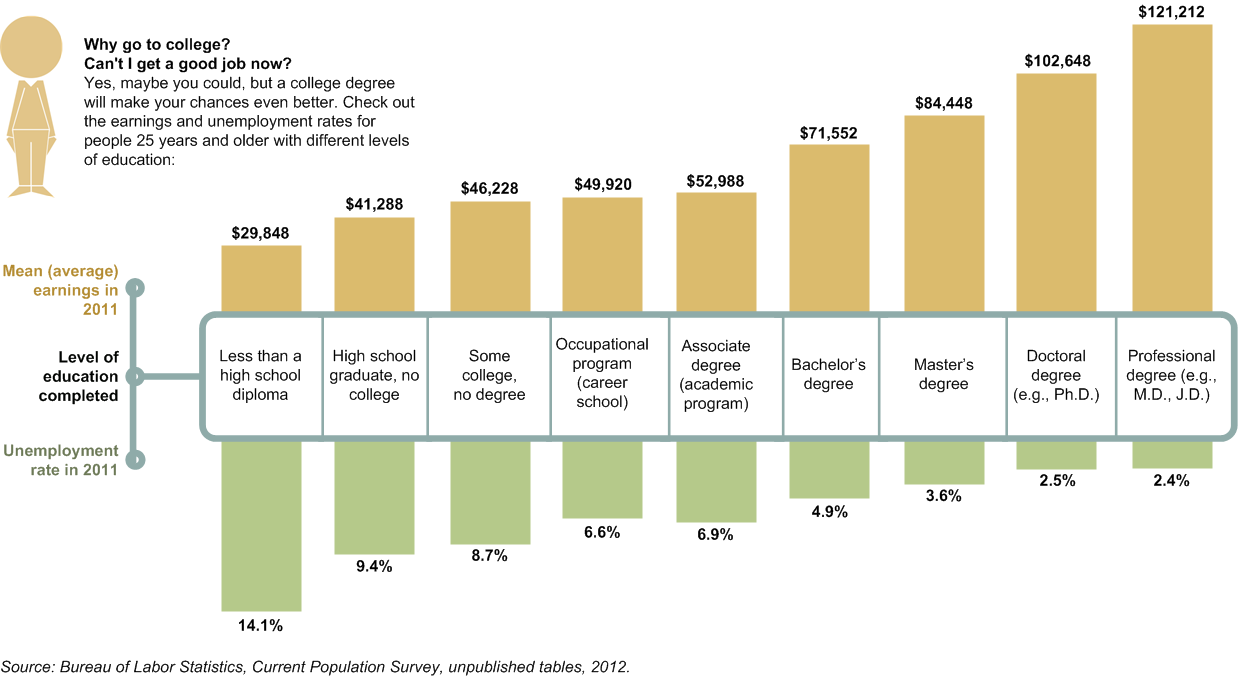 Copyright © 2014 Financial Beginnings, all rights reserved.
[Speaker Notes: Students are likely aware of the benefit of investing in their education.  

How do you think Oregon compares to the national average?]
So how much will you make in your lifetime?
Average salary of an undergraduate is $71,552
Assuming you work 40 years you would earn….
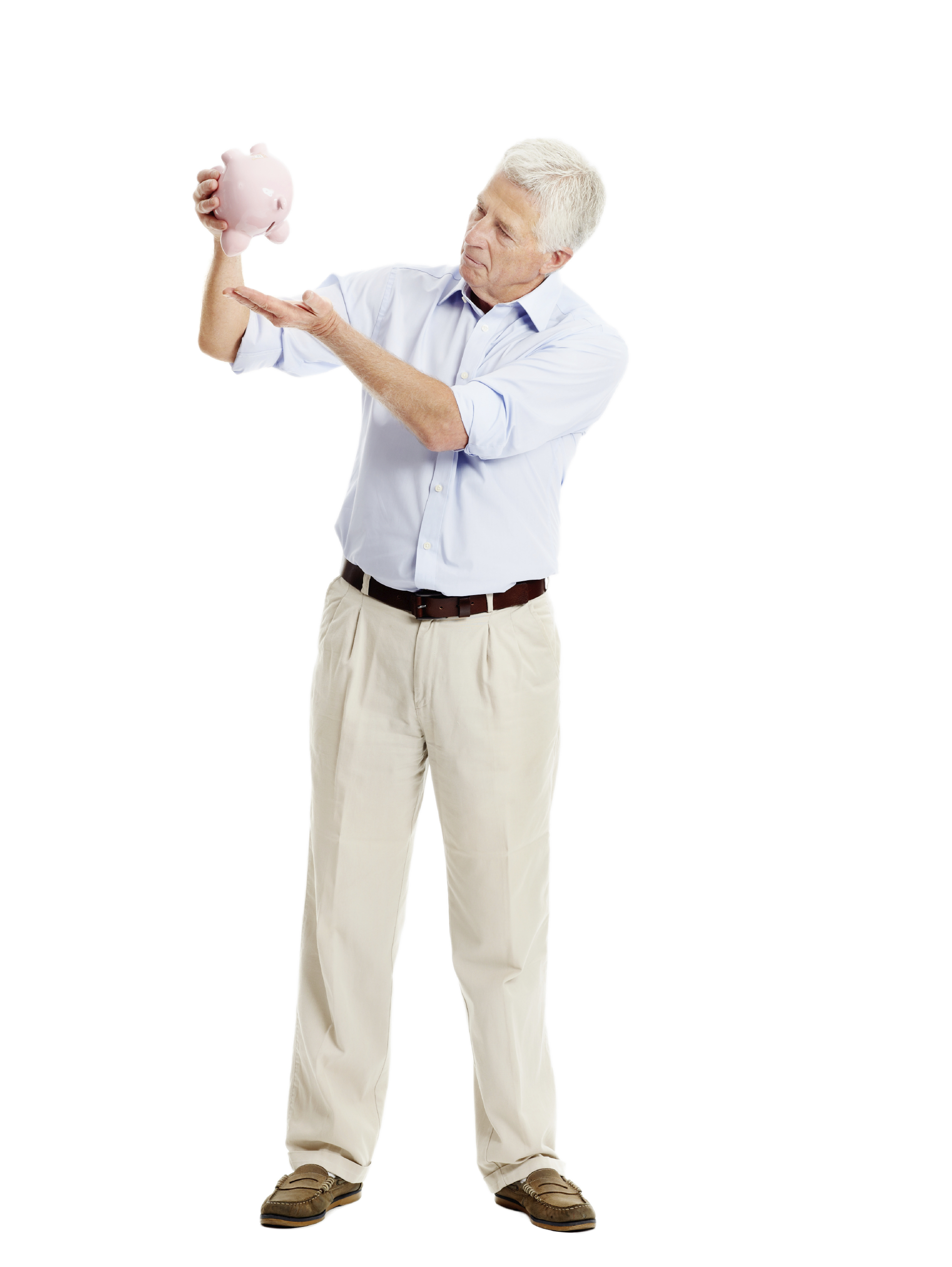 $2,862,080
Still nearly half of Americans die with less than $10,000
Copyright © 2014 Financial Beginnings, all rights reserved.
[Speaker Notes: Calculating $71,552 by 40 years.]
Where do our millions go?
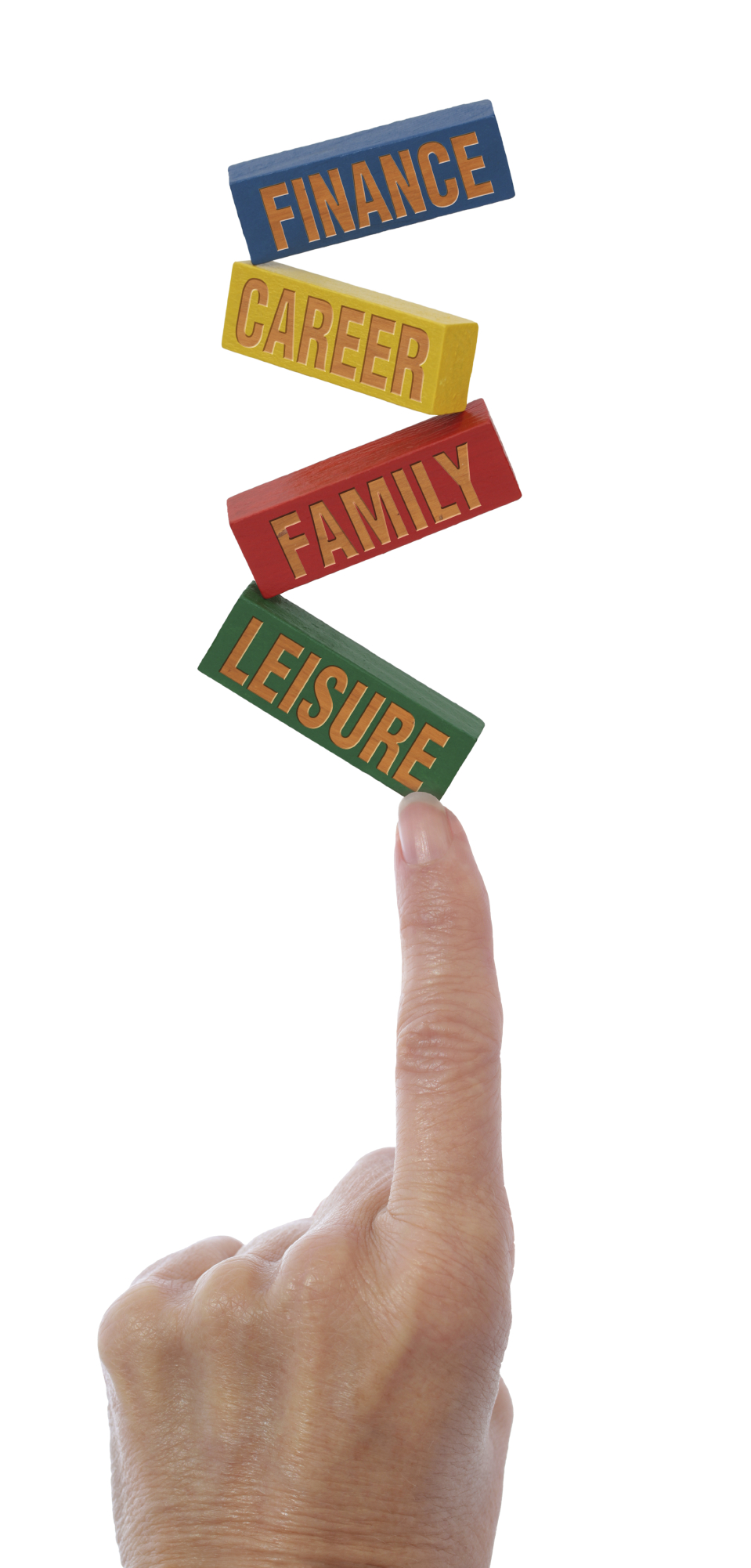 $224,690 on Food
$121,212 for Cars
$250,000 for housing
$171,816 for College
$94,560 for Retirement
$600,000 for Interest Payments
$256,049 for Taxes
And what about things like vacations, braces, clothing…….
Copyright © 2014 Financial Beginnings, all rights reserved.
[Speaker Notes: Though it may seem like you will make a lot of money, you are also going to spend a lot of money.  When you start to add up the line items in your budget over decades the dollars add up.]
Will you start your career at the average salary?
Average starting salary for an undergraduate is $44,000
Copyright © 2014 Financial Beginnings, all rights reserved.
[Speaker Notes: Make sure students understand that it takes years to get up to the average salary for their field.  The average salary for a recent undergrad is $44,000.]
Post Graduation Budget
Activity
Copyright © 2014 Financial Beginnings, all rights reserved.
[Speaker Notes: Direct students to the Post Graduation Budget Activity.  Allow students time to work individually or in pairs on the activity.  You will need to print out enough copies of this before class.  

The next slide will provide you with answers and the follow slide will have review questions for the activity.]
Post Graduation Budget
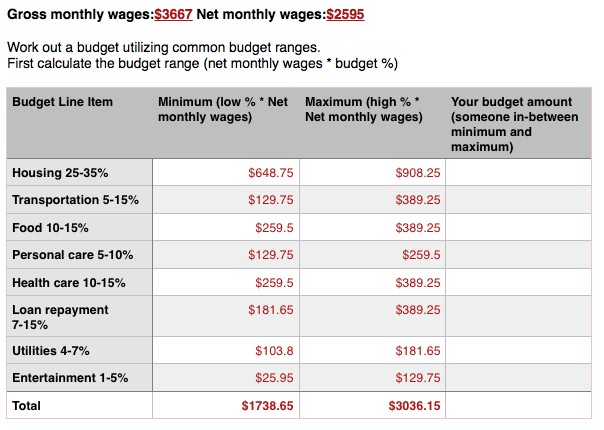 Copyright © 2014 Financial Beginnings, all rights reserved.
[Speaker Notes: Here is the answer key for the Post Graduation Budget Activity.]
Post Graduation Budget
What did your total monthly expenses add up to?
Were there any budget line items you would spend more or less on?
How much do you have available for savings? What will you be saving for?
Copyright © 2014 Financial Beginnings, all rights reserved.
[Speaker Notes: Here are review questions to go over with the students to delve deeper into the activity.]
Understanding Your Loans
Private Student Loans- These loans are nonfederal loans that are made by a bank, credit union, state agency or school.
Federal Student Loans- The US Department of Education funds or insures.
Not sure which type of loans you have? www.NSLDSFAP.ed.gov
Copyright © 2014 Financial Beginnings, all rights reserved.
SOURCE: U.S. Department of Education 2013
[Speaker Notes: A Federal Student Loan is a loan funded by the federal government to help pay for your education.  A federal student loan is borrowed money you must repay with interest.  

A Private Student Loan is a private loan made by a lender such as a bank, credit union, state agency or school and must also be repaid with interest.

The William D. Ford Federal Direct Loan Program is the largest federal student loan program.  Under this program, the U.S. Department of Education is your lender.  There are four types of Direct Loans available:
Direct Subsidized Loans are loans made to eligible undergraduate students who demonstrate financial need to help cover the costs of higher education at a college or career school.
Direct Unsubsidized Loans are loans made to eligible undergraduate, graduate, and professional students, but in this case, the student does not have to demonstrate financial need to be eligible for the loan.
Direct PLUS Loans are loans made to graduate or professional students and parents of dependent undergraduate students to help pay for education expenses not covered by other financial aid.  
Direct Consolidation Loans allow you to combine all of your eligible federal student loans into a single loan with single loan servicer.  

The Federal Perkins Loan Program is a school-based loan program for undergraduates and graduate students with exceptional financial need.  Under this program, the school is the lender.]
When must I begin making payments?
Most student loan payments begin 6 months after graduation or when you drop below half-time
PLUS loans have no grace period 
Paying interest while in school can help to keep loans low
You can estimate your monthly payments at:
http://www.finaid.org/calculators/loanpayments.phtml
https://studentloans.gov/myDirectLoan/mobile/repayment/repaymentEstimator.action
Copyright © 2014 Financial Beginnings, all rights reserved.
[Speaker Notes: Direct Subsidized Loans, Direct Unsubsidized Loans, Subsidized Federal Stafford Loans, and Unsubsidized Federal Stafford Loans have a six-month grace period before payments are due.

PLUS loans have no grace period.  They enter repayment once they are fully disbursed but may be eligible for a deferment.  Contact your loan servicer for more information.

If you received a Federal Perkins Loan, check with the school where you received the loan.  

The finaid.org site provides an easy general calculator.  The studentloans.gov can actually use your information and provide repayment options for your specific loans.]
Using the calculator
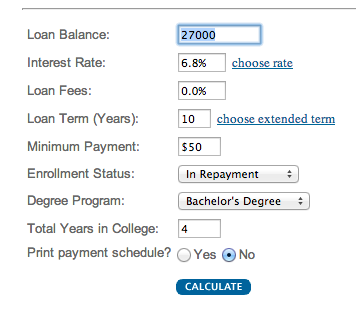 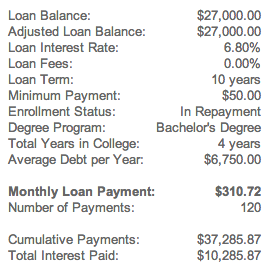 Copyright © 2014 Financial Beginnings, all rights reserved.
[Speaker Notes: Assume that you leave school with $27,000 in student loan debt.  You estimated payment would be about $310 each month.]
My payment is what!?!?
Copyright © 2014 Financial Beginnings, all rights reserved.
[Speaker Notes: For many graduates their student loan payment is too high for their initial out of school budget.  In the coming slides we will review each of these options in detail.]
Standard Repayment Plan
Copyright © 2014 Financial Beginnings, all rights reserved.
SOURCE: U.S. Department of Education 2013
[Speaker Notes: Eligible Loans
Direct subsidized and Unsubsidized Loans
Subsidized and Unsubsidized Federal Stafford Loans
All PLUS loans

Monthly Payment & Time Frame
Payments are a fixed amount of at least $50 per month.
Up to 10 years

Quick Comparison
You’ll pay less interest for your loan over time under this plan than you would under other plans.  

https://studentaid.ed.gov/repay-loans/understand/plans]
Graduated Repayment Plan
Copyright © 2014 Financial Beginnings, all rights reserved.
SOURCE: U.S. Department of Education 2013
[Speaker Notes: Eligible Loans
Direct subsidized and Unsubsidized Loans
Subsidized and Unsubsidized Federal Stafford Loans
All PLUS loans

Monthly Payment & Time Frame
Payments are lower at first and then increase, usually every two years
Up to 10 years

Quick Comparison
You’ll pay more for your loan over time than under the 10-year standard plan.  

https://studentaid.ed.gov/repay-loans/understand/plans]
Extended Repayment Plan
Copyright © 2014 Financial Beginnings, all rights reserved.
SOURCE: U.S. Department of Education 2013
[Speaker Notes: Eligible Loans
Direct subsidized and Unsubsidized Loans
Subsidized and Unsubsidized Federal Stafford Loans
All PLUS loans

Monthly Payment & Time Frame
Payments may be fixed or graduated
Up to 25 years

Quick Comparison
Your monthly payment would be lower than the 10-year standard plan
You have more than 30,000 in outstanding loans
For both programs, you must also be a new borrower as of Oct 1998
You’ll pay more for your loan over time than under the 10-year standard plan

https://studentaid.ed.gov/repay-loans/understand/plans]
Income-Based Repayment Plan
Copyright © 2014 Financial Beginnings, all rights reserved.
SOURCE: U.S. Department of Education 2013
[Speaker Notes: Eligible Loans
Direct subsidized and Unsubsidized Loans
Subsidized and Unsubsidized Federal Stafford Loans
All PLUS loans made to students
Consolidation Loans (Direct or FFEL) that do not include Direct or FFEL PLUS loans made to parents

Monthly Payment & Time Frame
Your maximum monthly payments will be 15% of discretionary income, the difference between your adjusted gross income and 150% of the poverty guideline for your family size and state of residence.  
Your payments change as your income changes. 
Up to 25 years

Quick Comparison
You must have a partial financial hardship
Your monthly payments will be lower than payments under the 10-year standard plan
You’ll pay more for your loan over time than you would under the 10-year standard plan
If you have not repaid your loan in full after making the equivalent of 25 years of qualifying monthly payments, any outstanding balance on your loan will be forgiven
You may have to pay income tax on any amount that is forgiven.

https://studentaid.ed.gov/repay-loans/understand/plans]
Pay As You Earn Repayment Plan
Copyright © 2014 Financial Beginnings, all rights reserved.
SOURCE: U.S. Department of Education 2013
[Speaker Notes: Eligible Loans
Direct subsidized and Unsubsidized Loans
Direct PLUS loans made to students
Direct consolidation loans that do not include (Direct or FFEL) PLUS loans made to parents

Monthly Payment & Time Frame
Your maximum monthly payments will be 10% of discretionary income, the difference between your adjusted gross income and 150% of the poverty guideline for your family size and state of residence  
Your payments change as your income changes
Up to 20 years

Quick Comparison
You must be a new borrower on or after Oct 2007, and must have received disbursement of a Direct Loan on or after Oct 2011
You must have a partial financial hardship
Your monthly payments will be lower than payments under the 10-year standard plan
You’ll pay more for your loan over time than you would under the 10-year standard plan
If you have not repaid your loan in full after you made the equivalent of 20 years of qualifying monthly payments, any outstanding balance on your loan will be forgiven  
You may have to pay income tax on any amount that is forgiven

https://studentaid.ed.gov/repay-loans/understand/plans]
Income-Contingent Repayment Plan
Copyright © 2014 Financial Beginnings, all rights reserved.
SOURCE: U.S. Department of Education 2013
[Speaker Notes: Eligible Loans
Direct Subsidized and Unsubsidized Loans
Direct PLUS Loans made to students
Direct consolidation Loans

Monthly Payment & Time Frame
Payments are calculated each year and are based on your adjusted gross income, family size and the total amount of your Direct Loans
Your payments change as your income changes
Up to 25 years

Quick Comparison
You’ll pay more for your loan over time than under the 10-year standard plan
If you do not repay your loan after making the equivalent of 25 years of qualifying monthly payments, the unpaid portion will be forgiven
You may have to pay income taxes on the amount that is forgiven 

https://studentaid.ed.gov/repay-loans/understand/plans]
Income- Sensitive Repayment Plan
Copyright © 2014 Financial Beginnings, all rights reserved.
SOURCE: U.S. Department of Education 2013
[Speaker Notes: Eligible Loans
Subsidized and Unsubsidized Federal Stafford Loans
FFEL PLUS loans
FFEL Consolidation Loans

Monthly Payment & Time Frame
Payments are based on annual income
Payments change as your income changes
Up to 10 years

Quick Comparison
You’ll pay more for your loan over time than under the 10-year standard plan
Each lender’s formula for determining the monthly payment amount under the plan can vary  

https://studentaid.ed.gov/repay-loans/understand/plans]
Loan Consolidation Activity
Copyright © 2014 Financial Beginnings, all rights reserved.
[Speaker Notes: Direct students to the Loan Consolidation Activity.  Allow students time to work individually or in pairs on the activity.  You will need to print out enough copies of this before class.  

The next slide will provide you with answers for the activity.]
Loan Consolidation Activity
Copyright © 2014 Financial Beginnings, all rights reserved.
[Speaker Notes: Here is an overview of the answers and the comparison.  Lead a discussion with students to find out if they would find the decreased payment of $97 each month to be worth the increased interest over the life of the loan of $10,264.]
Things to watch for
Copyright © 2014 Financial Beginnings, all rights reserved.
[Speaker Notes: It is important to be sure and carefully review the terms of the loan before consolidating.  You may just be interested in the monthly payment, but it’s important to consider how much interest your are going to be paying over the life of the loan and any other terms specific to the loan.]
Deferment or Forbearance
Deferment
Forbearance
Unemployment
Economic hardship
Graduate fellowship
Rehabilitation training program
Military
In-school
Medical/dental internship residency
Student loan debt burden
AmeriCorps
National Guard
Copyright © 2014 Financial Beginnings, all rights reserved.
[Speaker Notes: A deferment is a period during which repayment of the principal and interest of your loan is temporarily delayed.  
If you are unemployed and looking for a job
During a period of economic hardship (includes Peace Corps service)
If you take part in an approved graduate fellowship program
If you are in an approved rehabilitation training program for the disabled
During a period of active duty military service during a war, military operation, or national emergency
If you are in school at least half-time

If you can’t make your scheduled loan payments, but don’t qualify for a deferment, your loan services may be able to grant you a forbearance.  With forbearance, you may be able to stop making payments or reduce your monthly payment for up to 12 months.  
You are serving as a medical or dental internship or residency program
If your total amount of student loans is 20% or more of your total monthly gross income
You are serving in a national service position such as AmeriCorp]
Consequences of Default
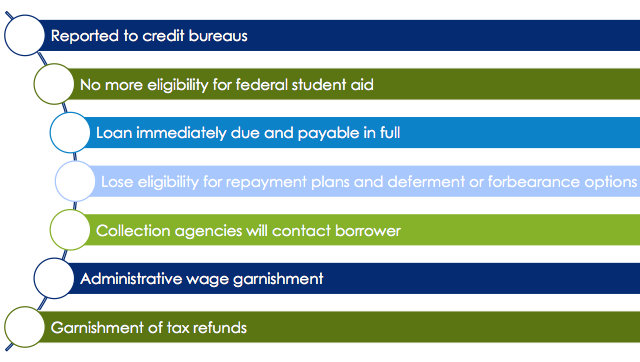 Copyright © 2014 Financial Beginnings, all rights reserved.
[Speaker Notes: For many their first exposure to debt is student loans.  It is important to understand the consequences of defaulting on student loans (or any other debt).  Loan default can have a lasting negative effect.]
Forgiveness, Cancelation or Discharge
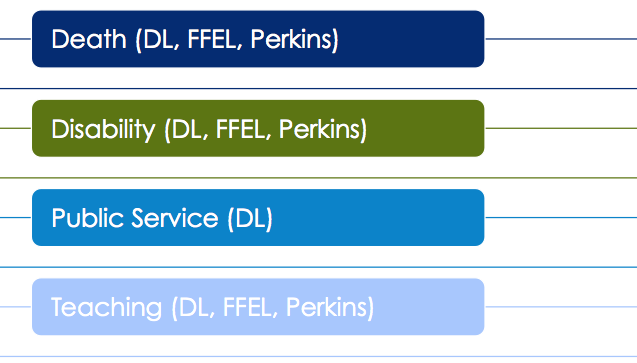 Copyright © 2014 Financial Beginnings, all rights reserved.
[Speaker Notes: Death- If you die, your student loan debt will be discharged.  If your parents took out a PLUS loan and either they die or you do, then they will also be discharged.

Disability- Direct loans may be discharged if you become totally and permanently disabled.  

Public Service- Certain public service jobs can qualify you for loan forgiveness after 120 payments.  You do have to make the payments under certain payment plans.  

Teacher- If you teach full-time in a low-income elementary or secondary school for five consecutive years you can get up to $17,500 forgiven.]
Setting Financial Goals
Plans for next 5-10 years
Possible Cost
$25,000
$50,000 down payment
$20,000
$800 per month
$30,000-50,000
Get married?
Buy a house?
Buy a car?
Have children?
Go back to school?
Copyright © 2014 Financial Beginnings, all rights reserved.
[Speaker Notes: It is important to keep in mind your future financial goals.  You likely have a lot of plans for the next several years and want to ensure that you are planning accordingly.]
Starting Off Strong
Copyright © 2014 Financial Beginnings, all rights reserved.
[Speaker Notes: Set financial goals- First and foremost you want to set your financial goals.  Include dollar amounts to meet the goals.  

Minimize debt accumulation- debt can bog you down and keep you from reaching your future goals.  It’s important to only take out debt that makes sense. Every time you take out debt you have a realistic plan to pay it back.  

Start saving early- Time is the most valuable asset on your side right now.  Starting early with your savings will help you to reach your long term financial goals, like retirement.  If your employer provides you the option to participate in a retirement plan, like a 401k, be sure to take advantage of it.  Many times employers will match funds that you contribute, which essentially doubles your savings.  

Be a lifelong learner- You may think you are finished learning, but this is only the beginning.  It is important to continue to further your knowledge.  This is especially important when it comes to financial matters because they change so fast.  

Rinse and repeat- Your plan now is not going to be your plan in the future.  You have to be sure to review your goals and financial situation regularly to make sure you are on track.]
Got it?
Can you:
Take a realistic look at post-college living expenses?
Create a budget for post-college life?
Understand loan restructuring and consolidation options?
Set long-term financial goals that incorporate saving and debt management?
Copyright © 2014 Financial Beginnings, all rights reserved.
[Speaker Notes: Review the course objectives and answer any remaining questions students may have.]